Acceptance
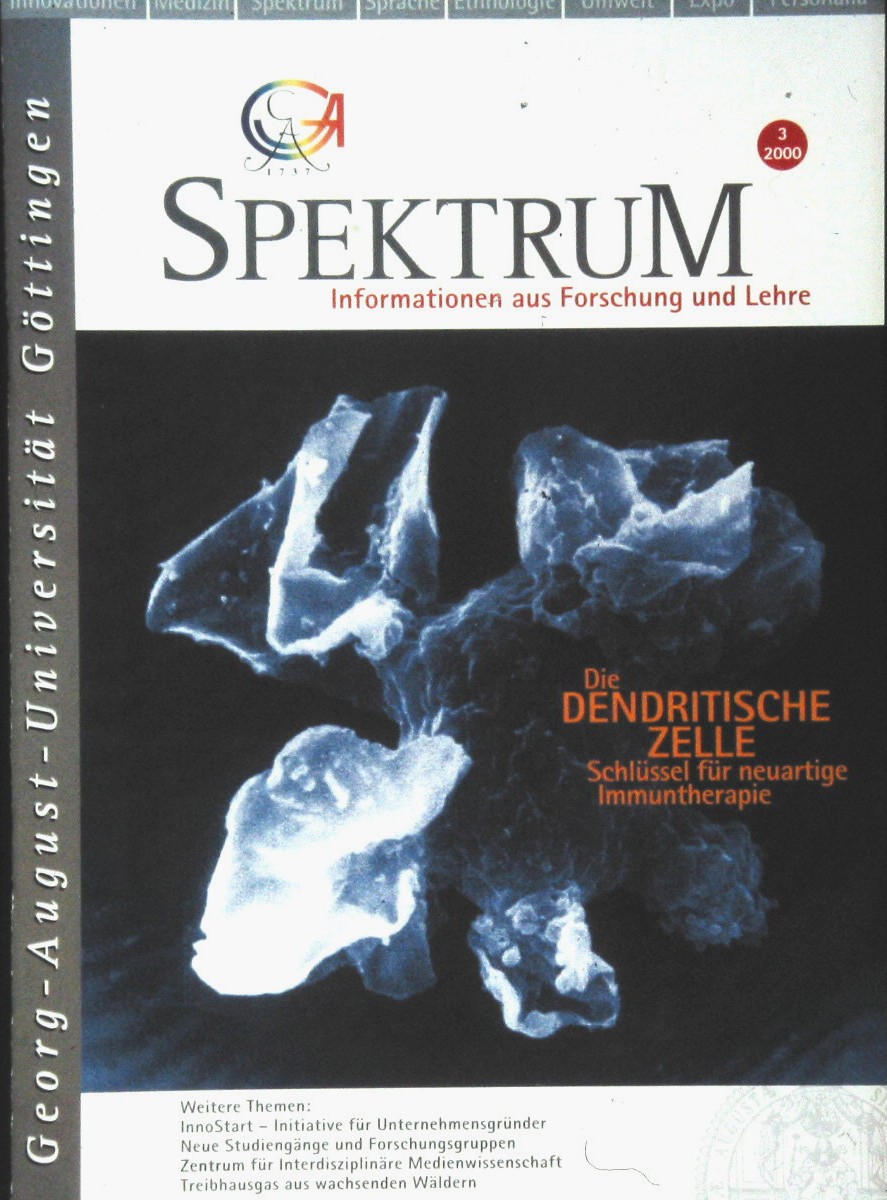 1996
2000
Monocyte-Derived Dendritic Cells: 
from Review to the Text Book
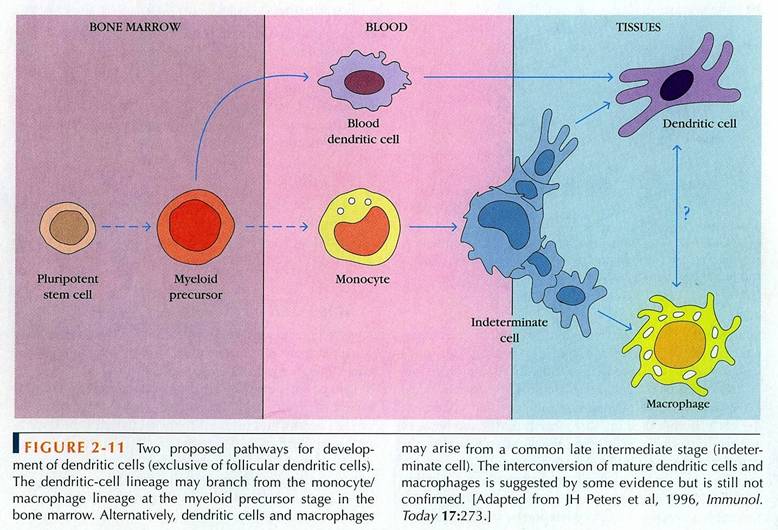 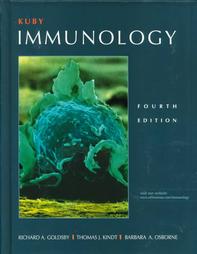 R.A. Goldsby, T.J. Kindt, Barbara A. Osborne: Kuby Immunology, 4th Ed. 2000 p. 46